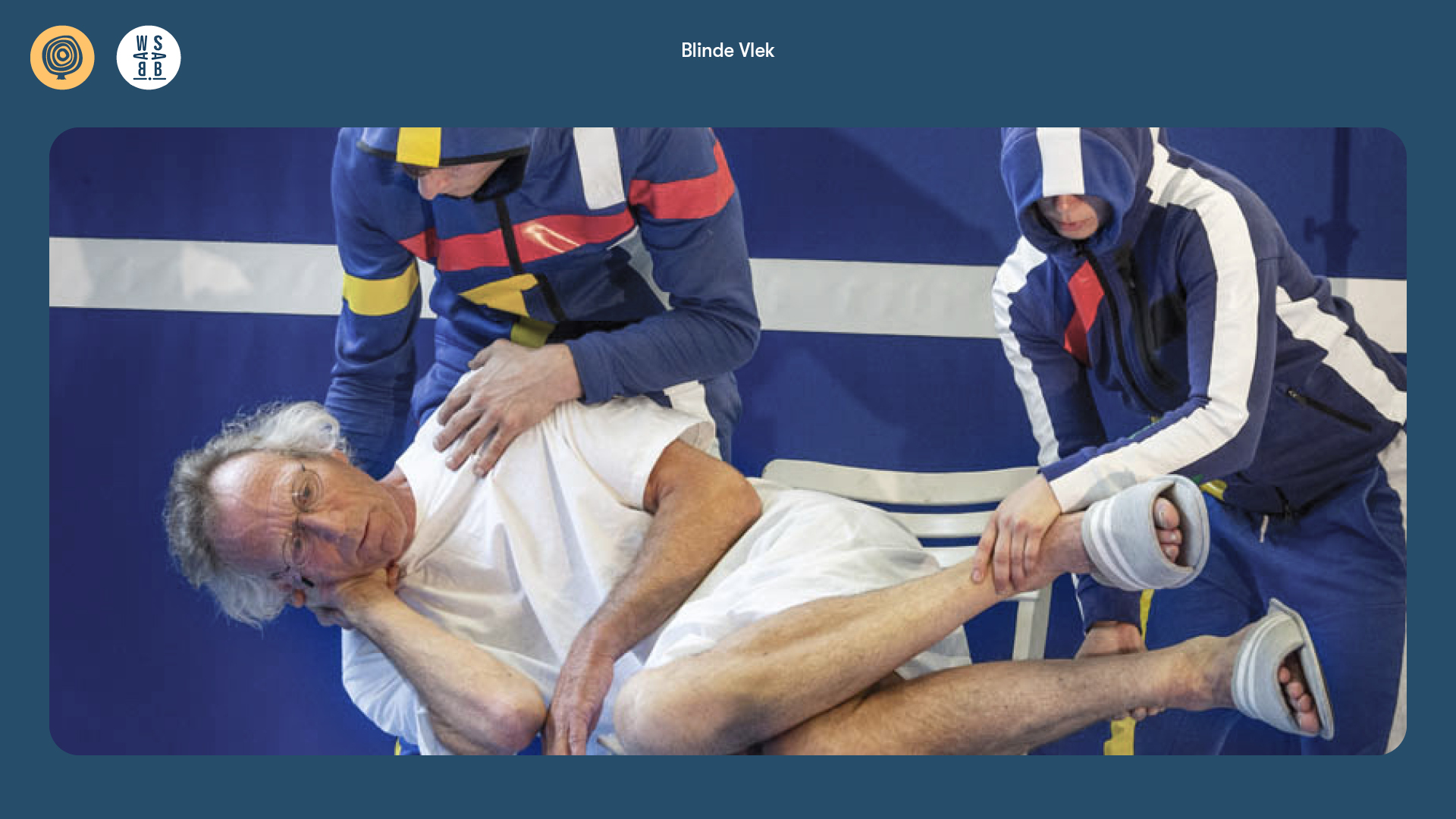 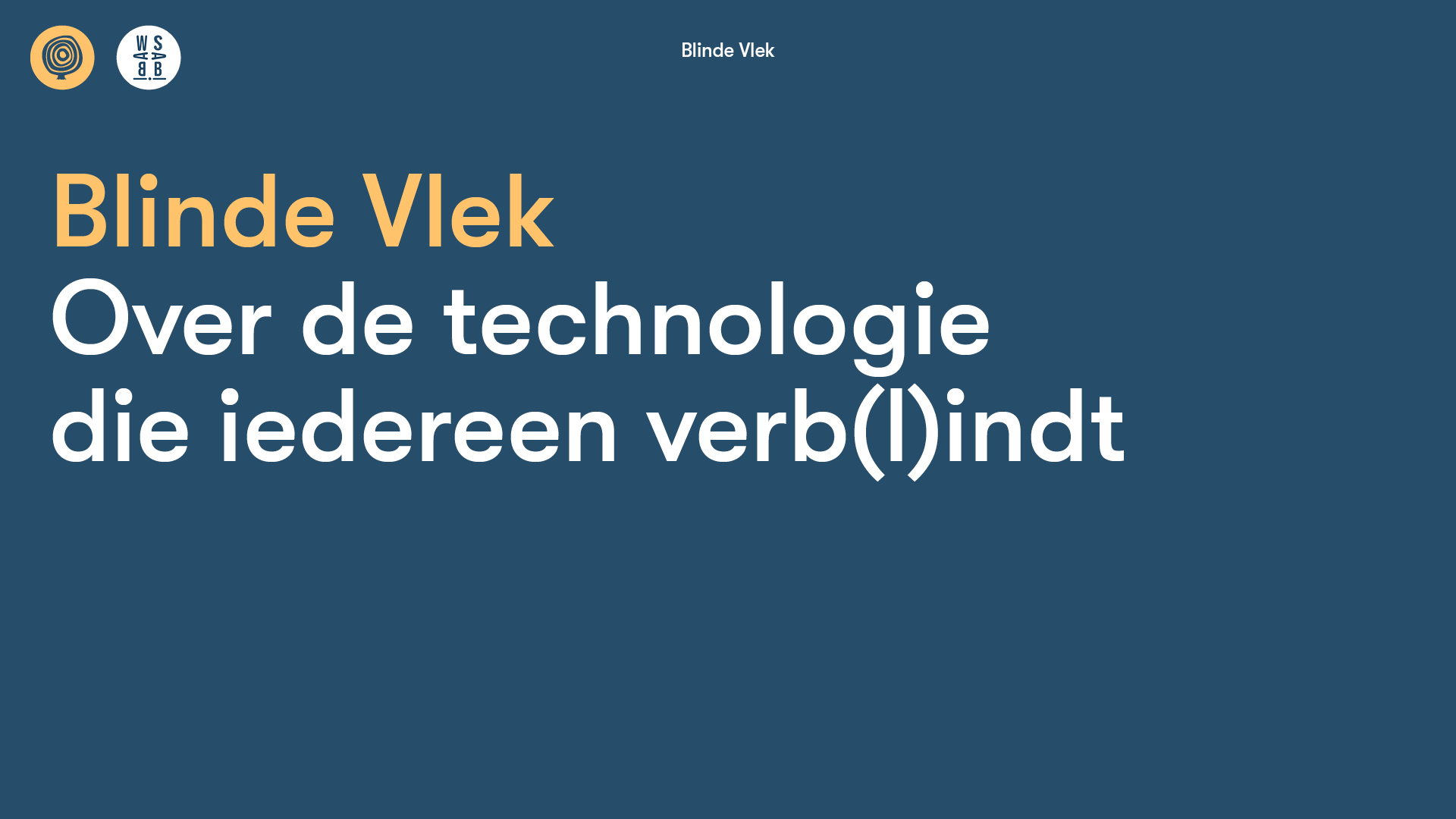 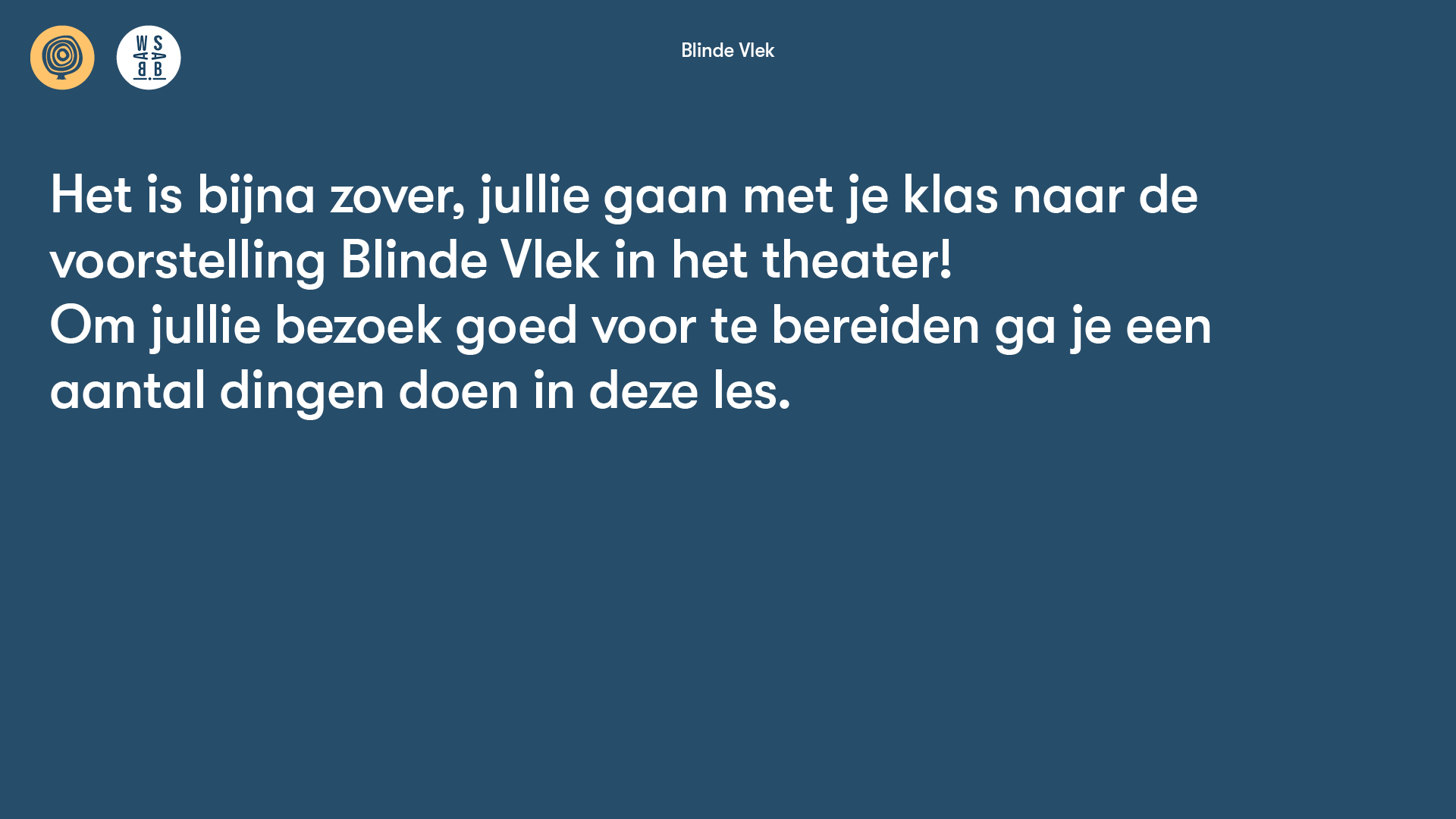 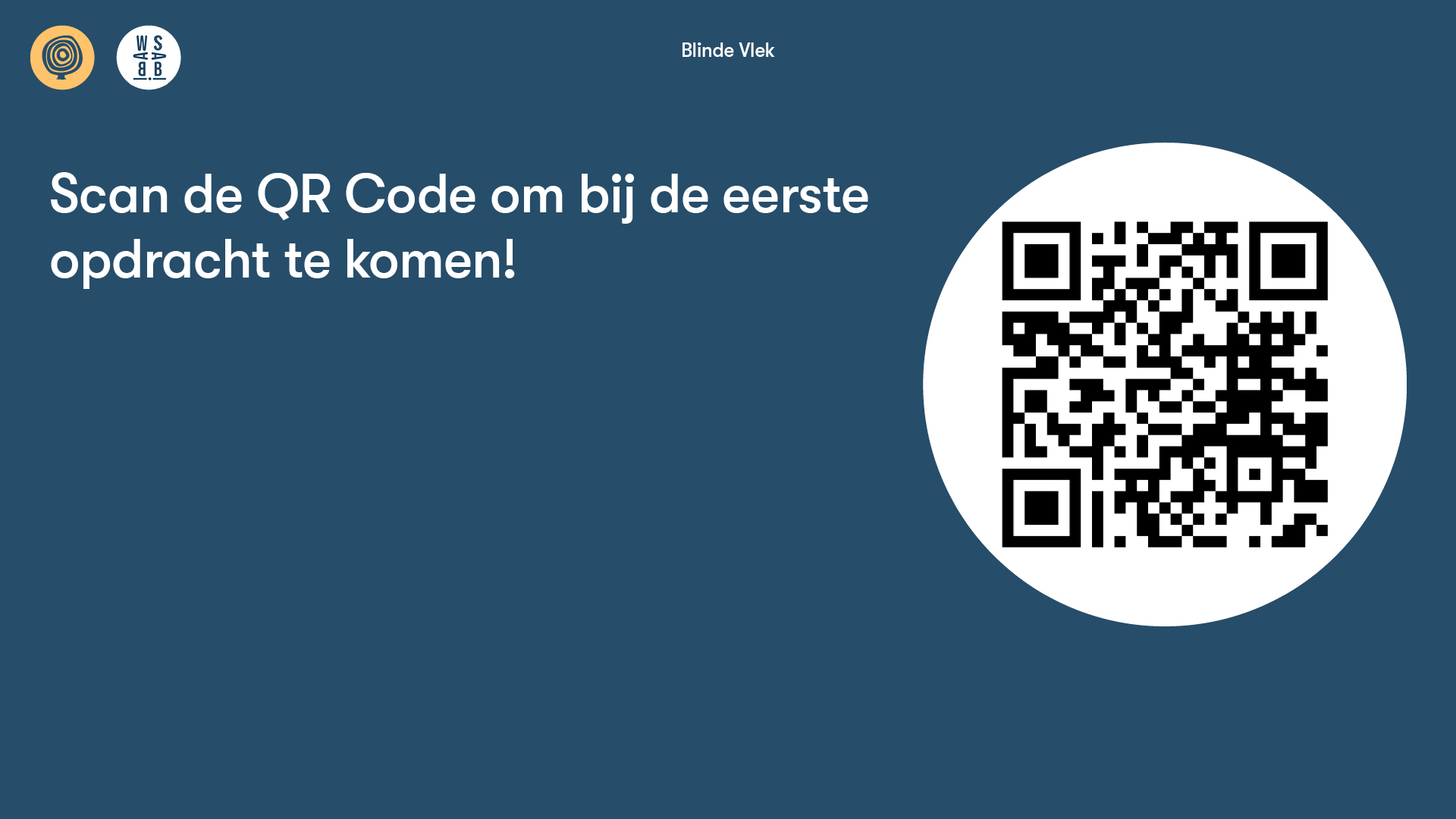 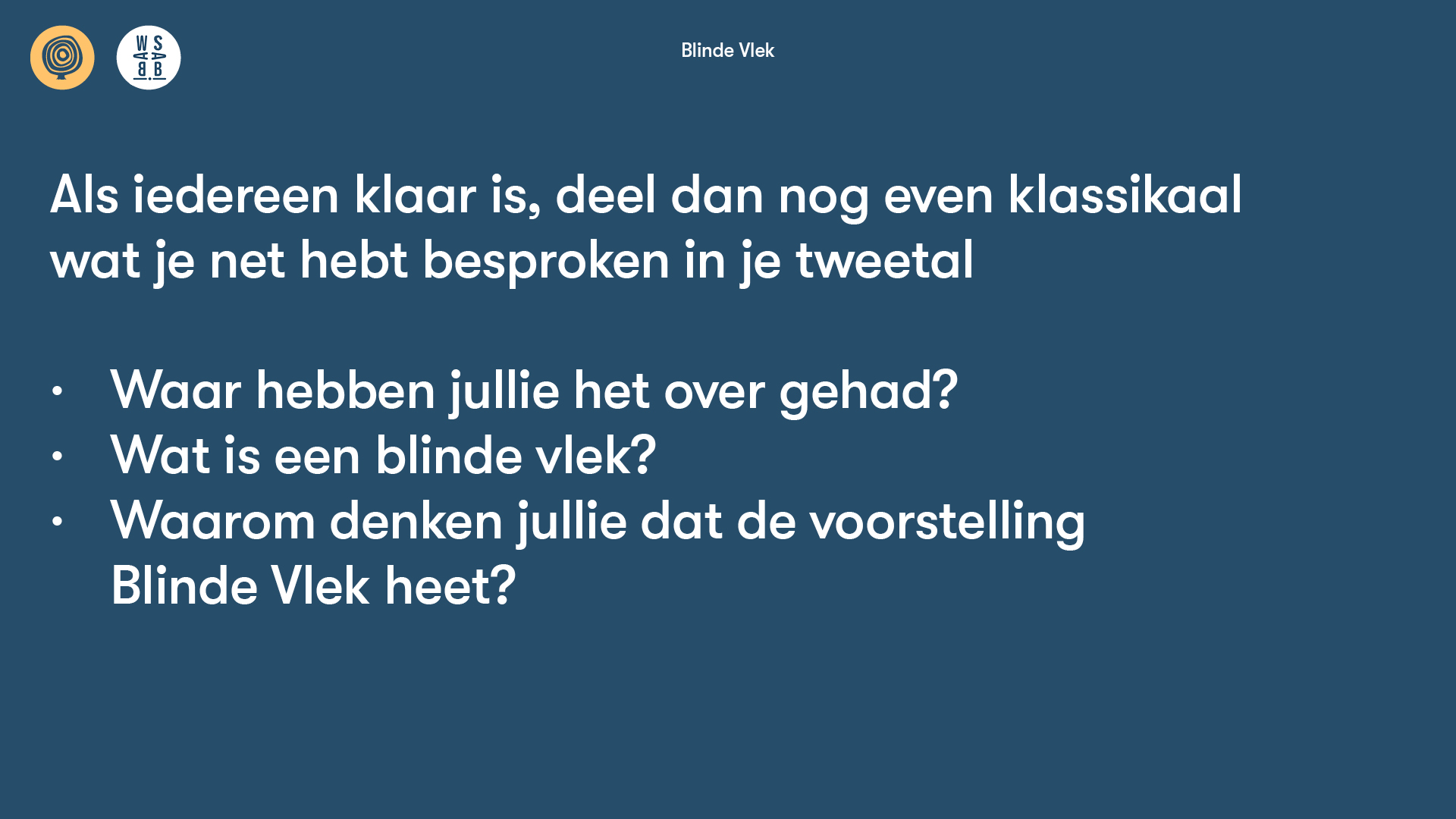 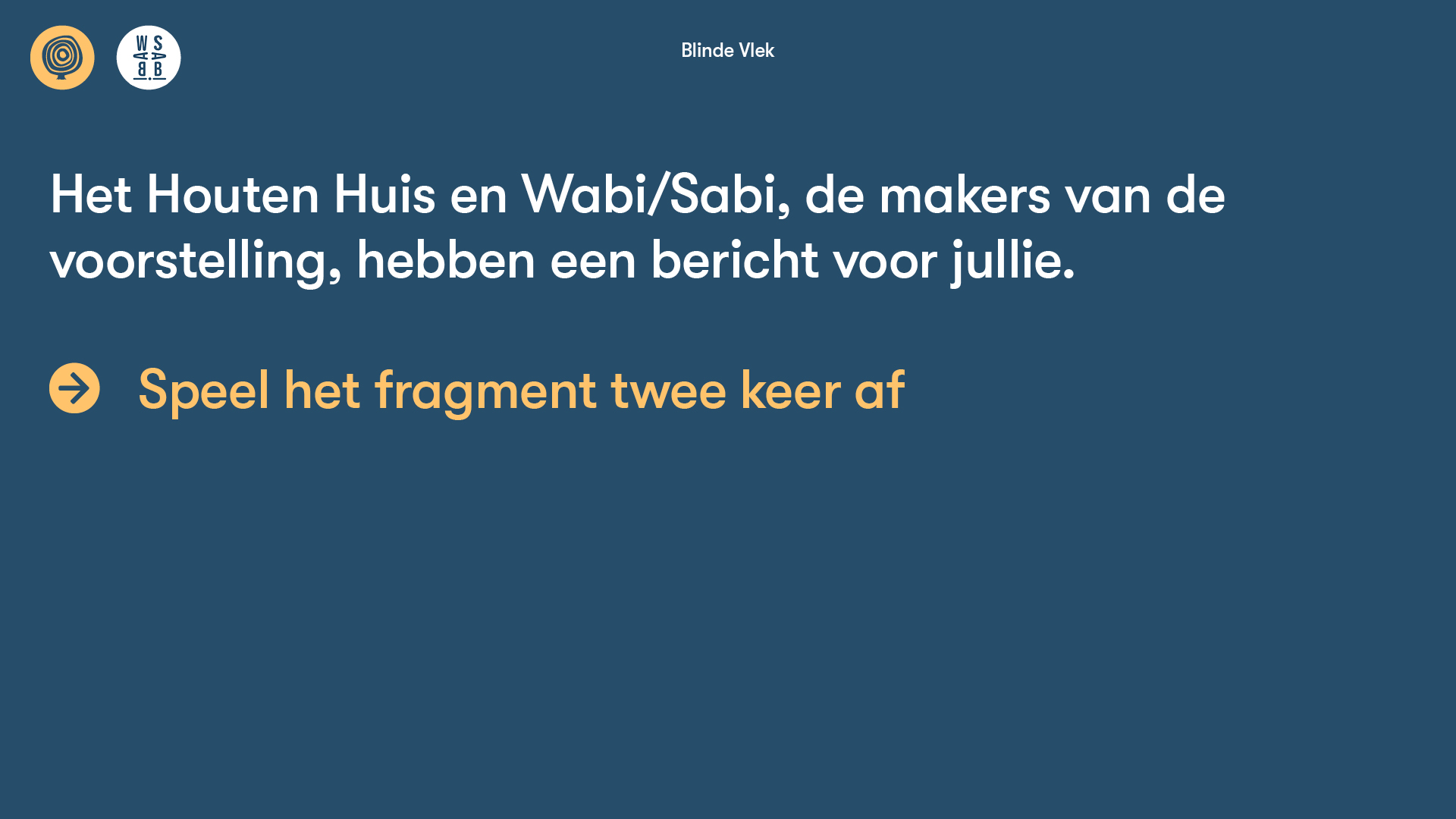 Klik hier
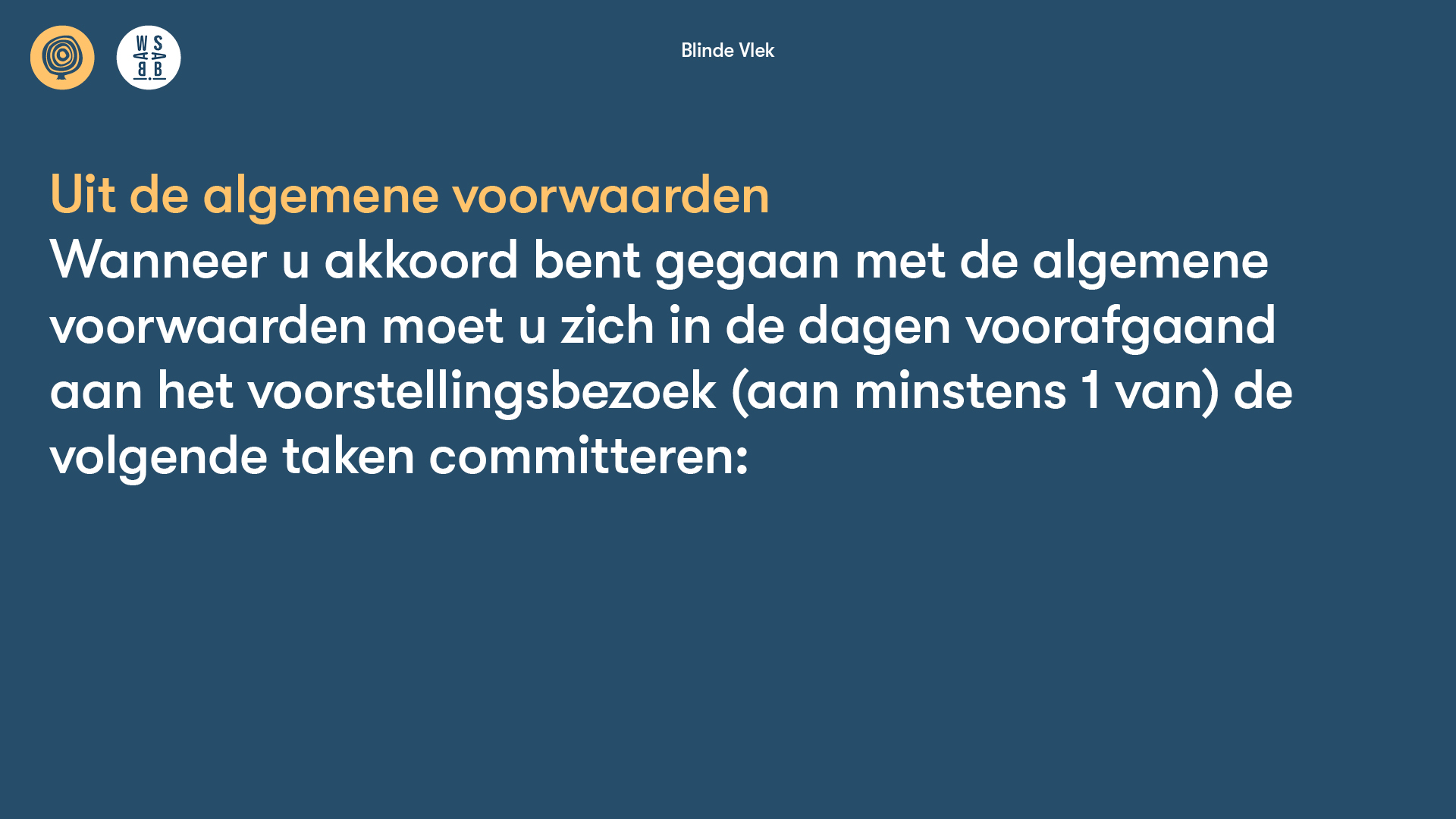 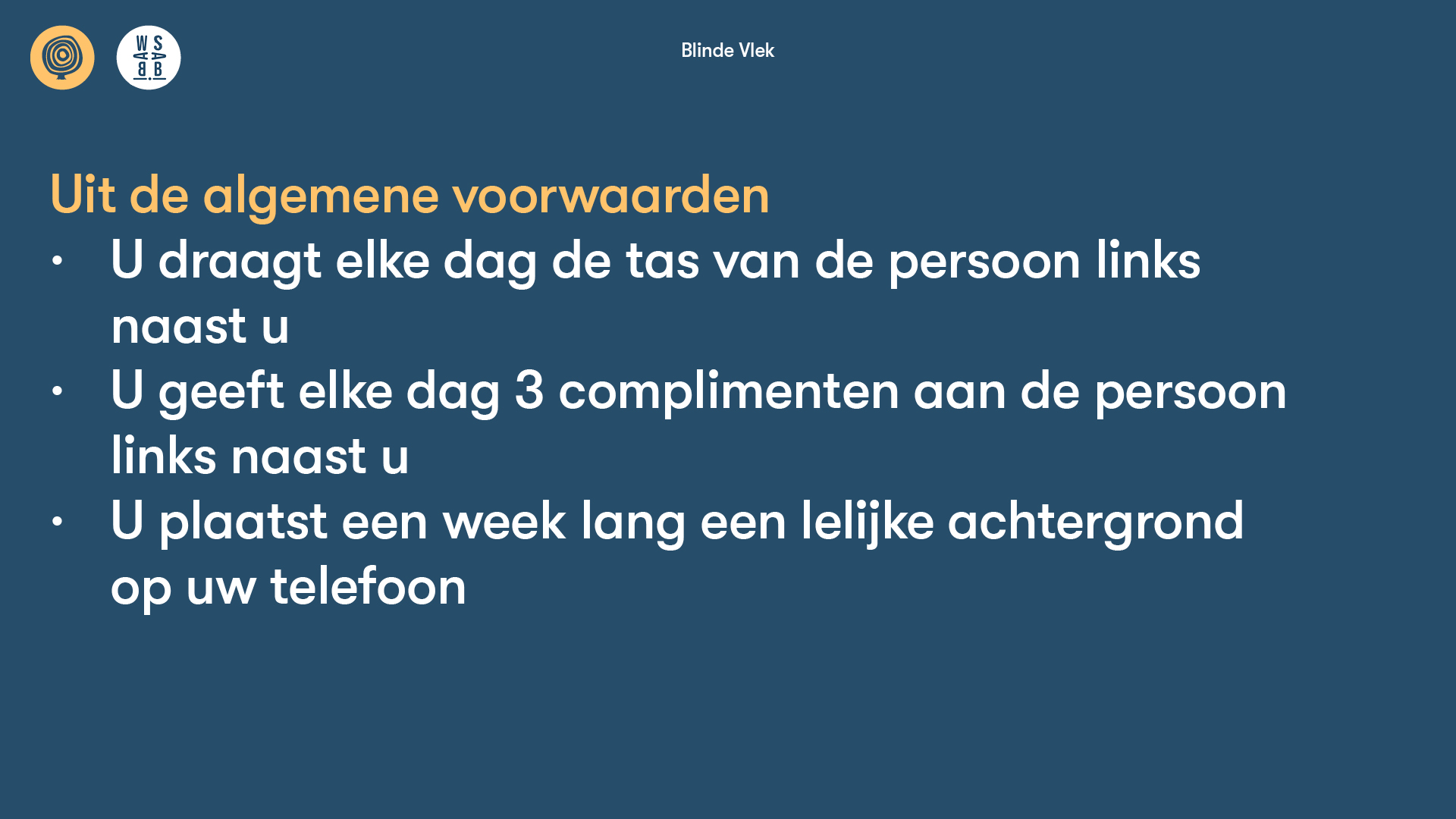 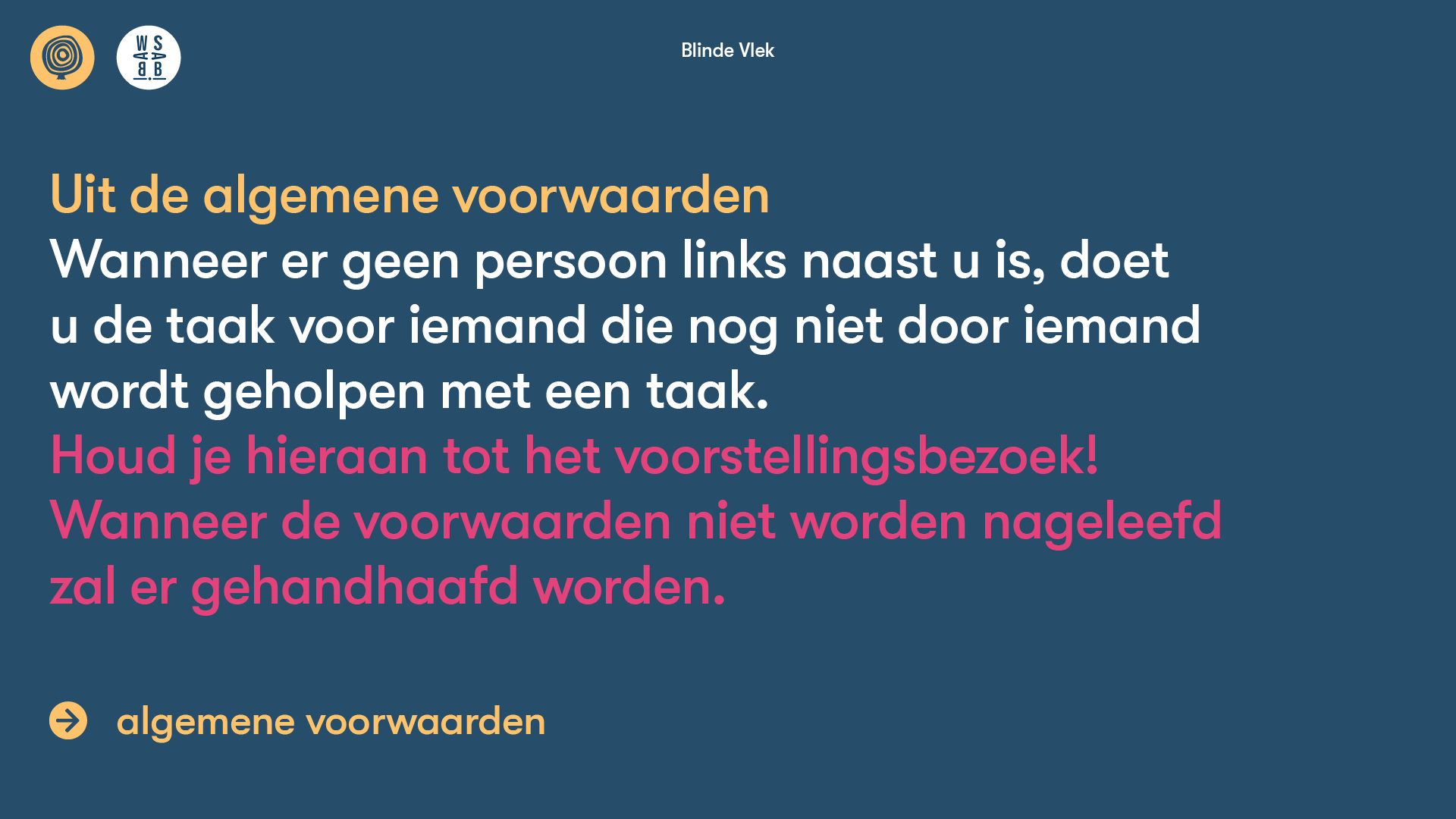 Klik hier
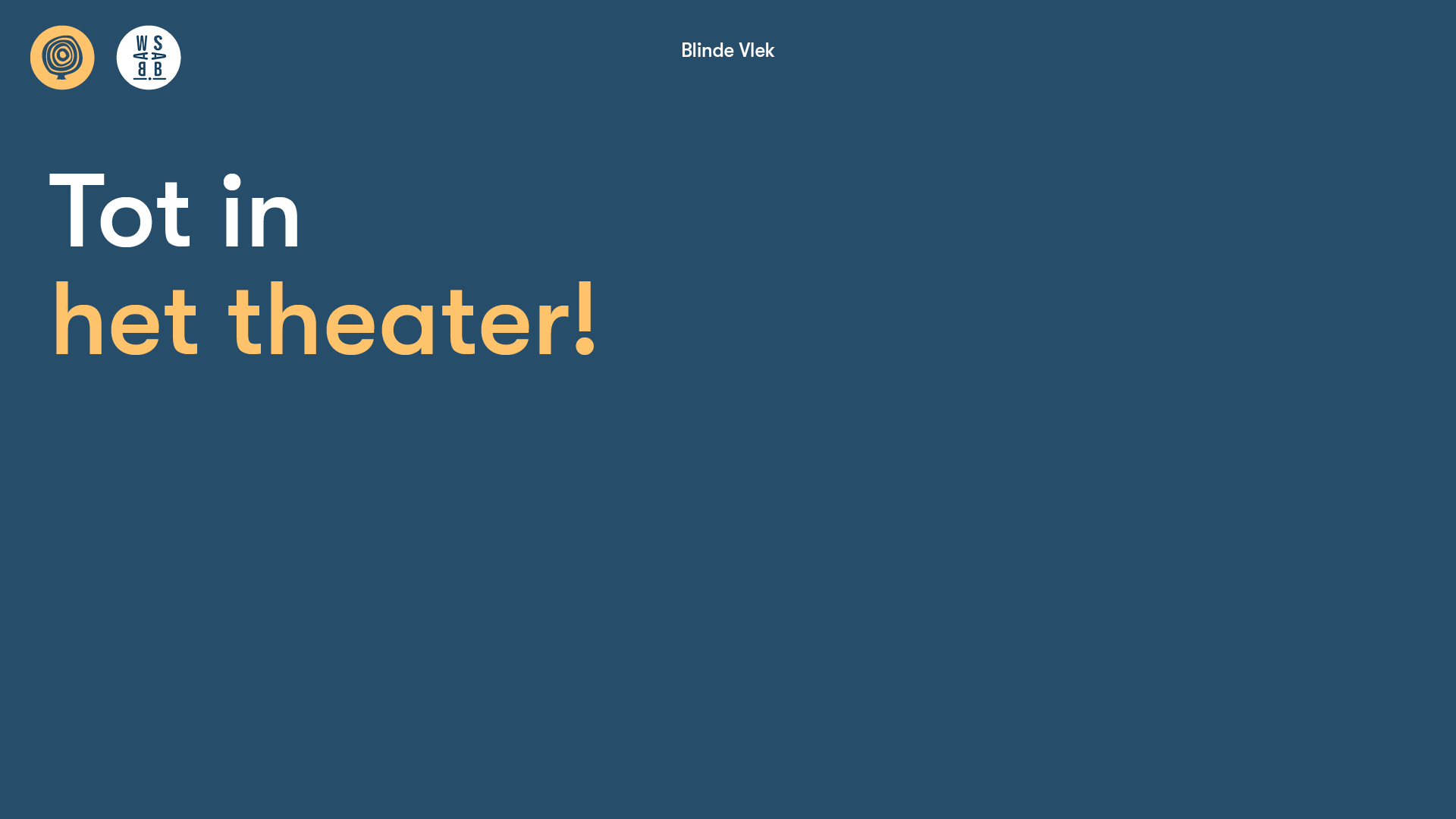 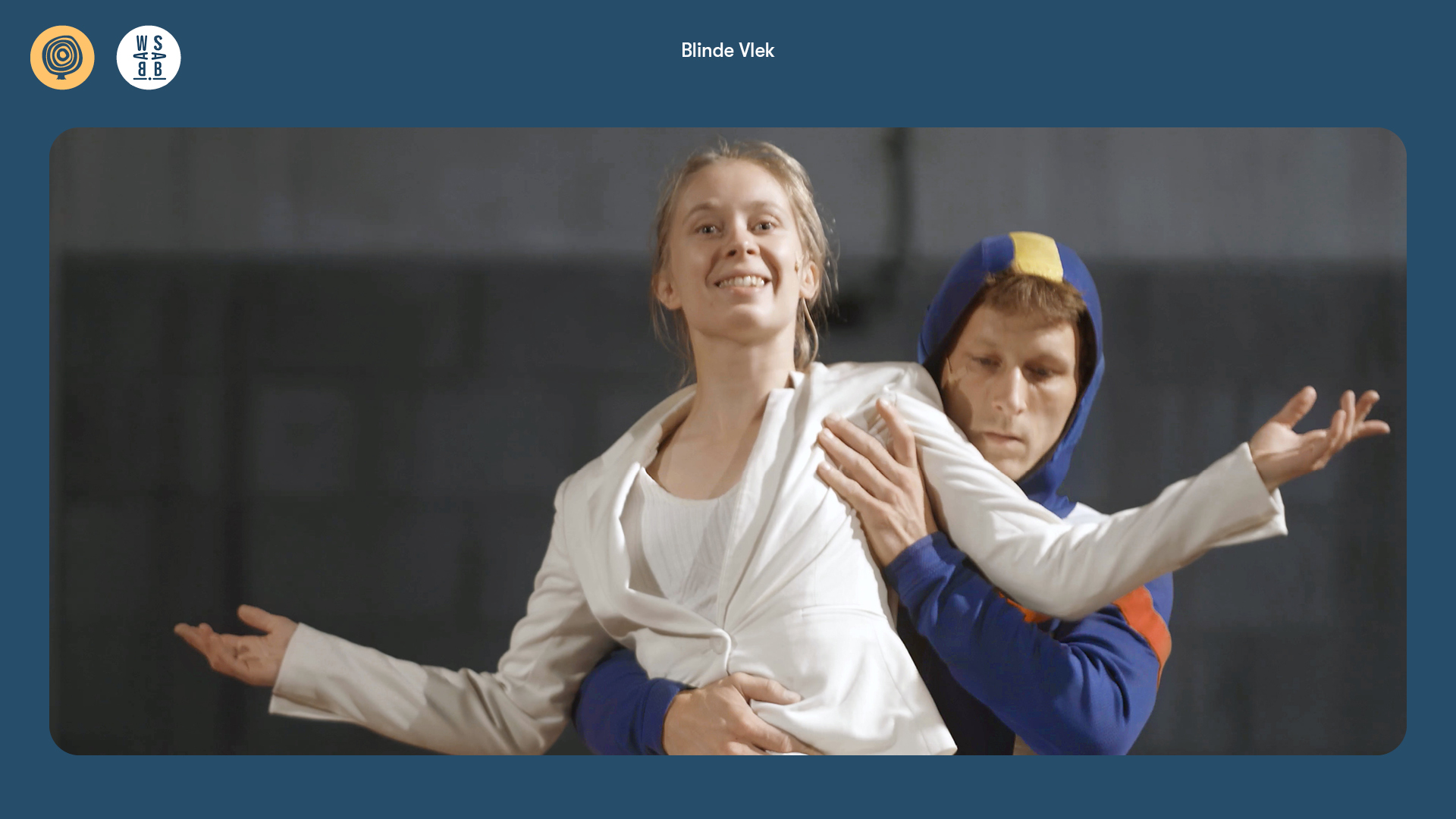